Vladimir Arsov::  T&S, Bunch Arrival-Time  ::  Paul Scherrer Institute
The Bunch Arrival-Time Monitors for SwissFEL
6th Mini-Workshop on Longitudinal Diagnostics for FELs, The Cockroft Institute, Daresbury, 20-21.10.2016
BAM Installation Status
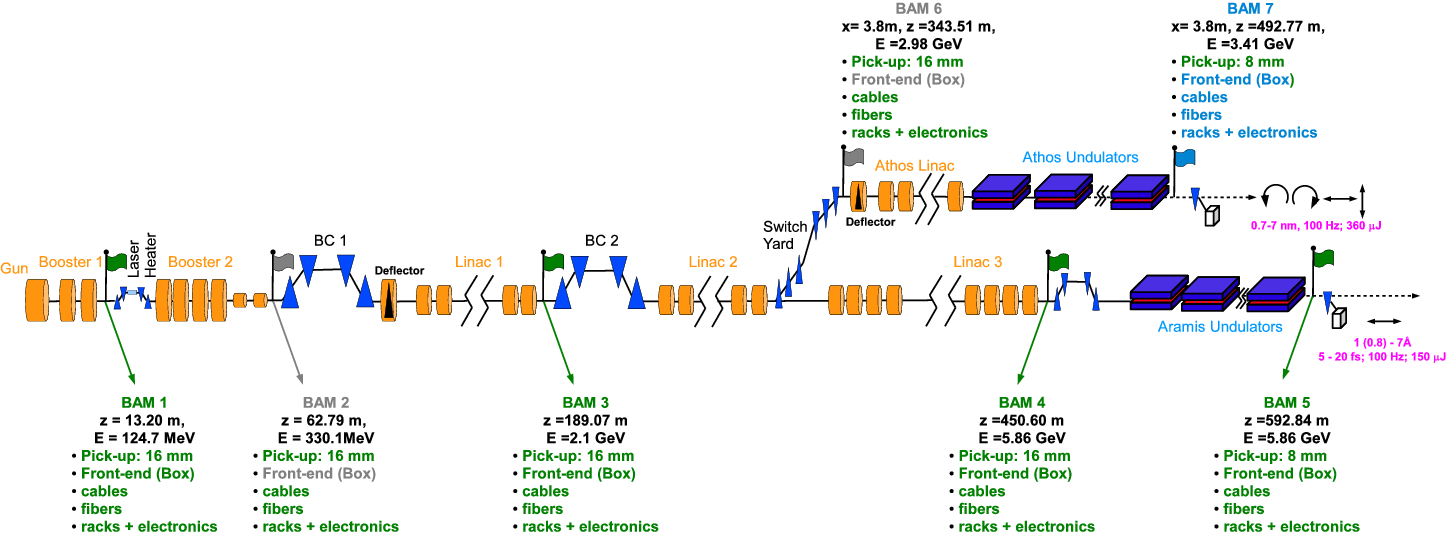 Color Legend:
Phase 1: 4 BAM-Stations
Phase 2: 1 BAM-Station
Put on delay depending on budget: 2 BAM Stations (front-end only)